Round 2Club Officers Training2020-2021
District 6
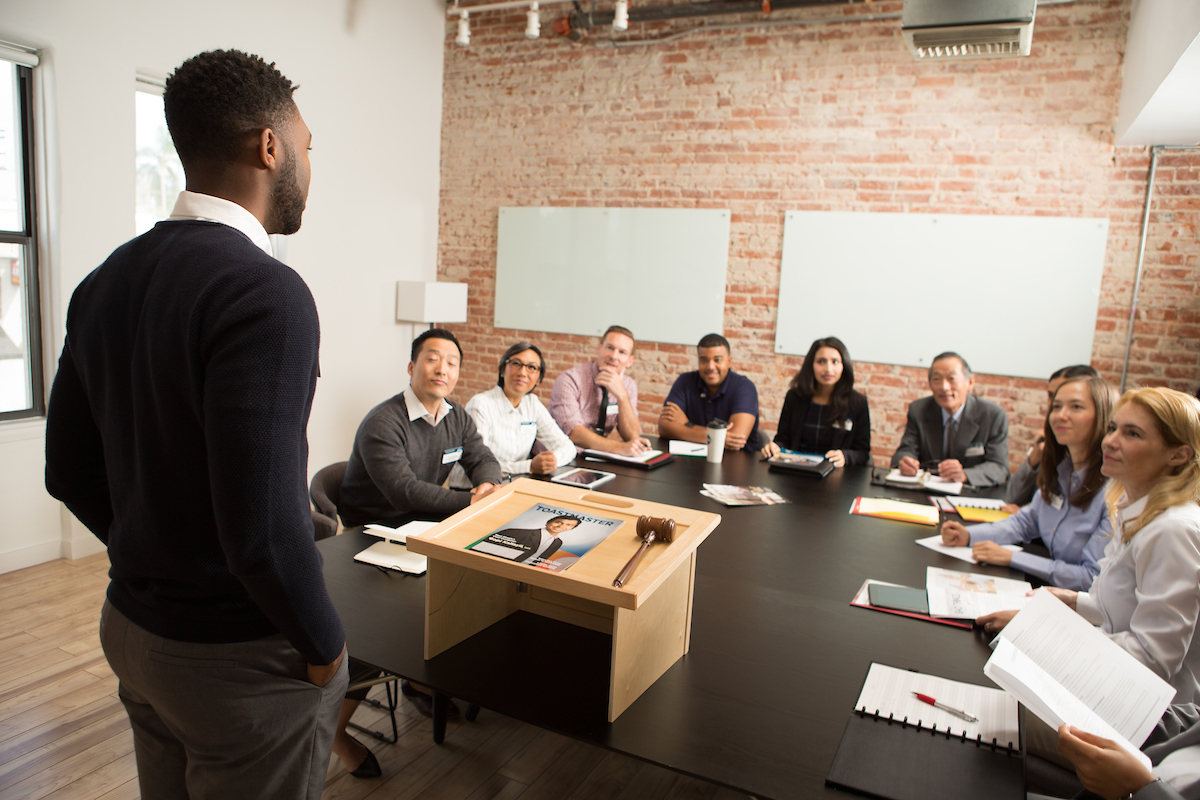 Housekeeping
Please Rename Yourself by putting                               Your Officer Role in Front of your Name.
Cell Phones on Silence or Off during Training.
10 Minute Break after DCP Plan.
Any Questions:  Please put them in the Chat.
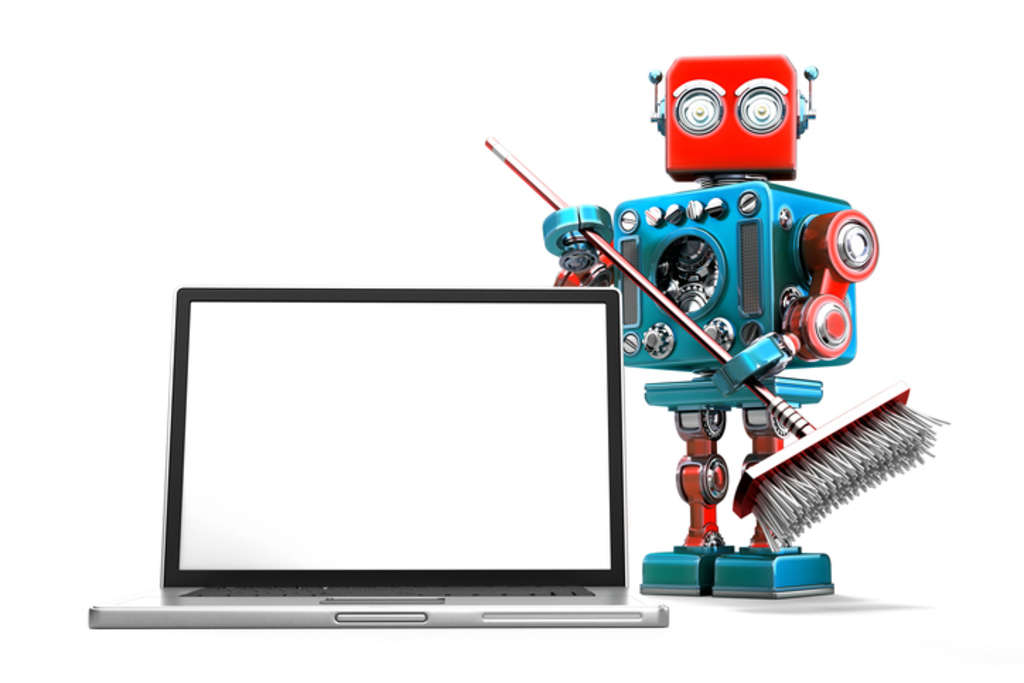 Club Mission
We provide a supportive and positive learning experience in which members are empowered to develop communication     and leadership skills, resulting in greater                self-confidence and personal growth.
Agenda
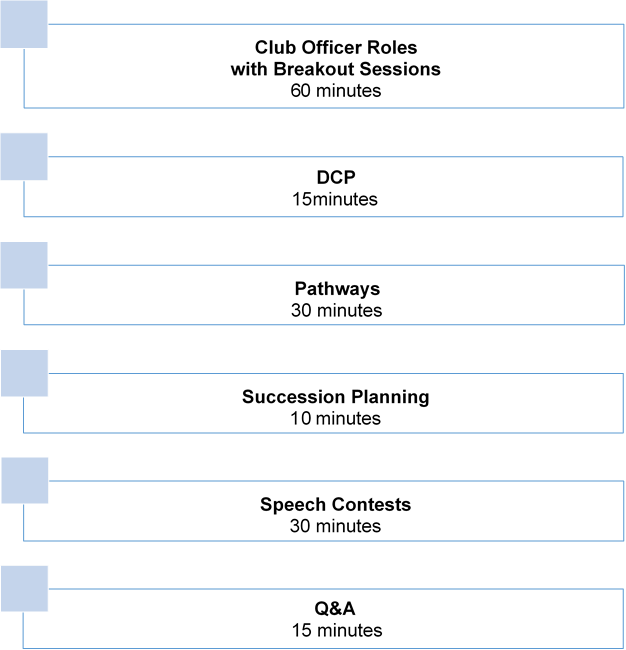 Club Officer Training
Club Officer Breakouts
Building on Achievement for Continued Success
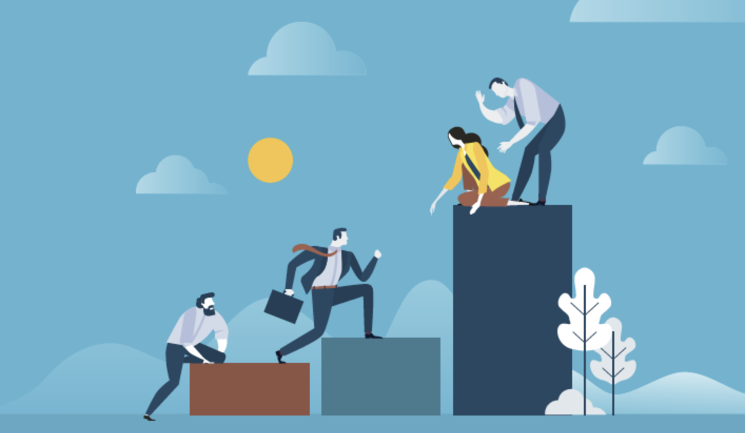 Breakout Sessions
President
VP Education
VP Membership
VP Public Relations
Treasurer
Secretary 
Sergeant At Arms
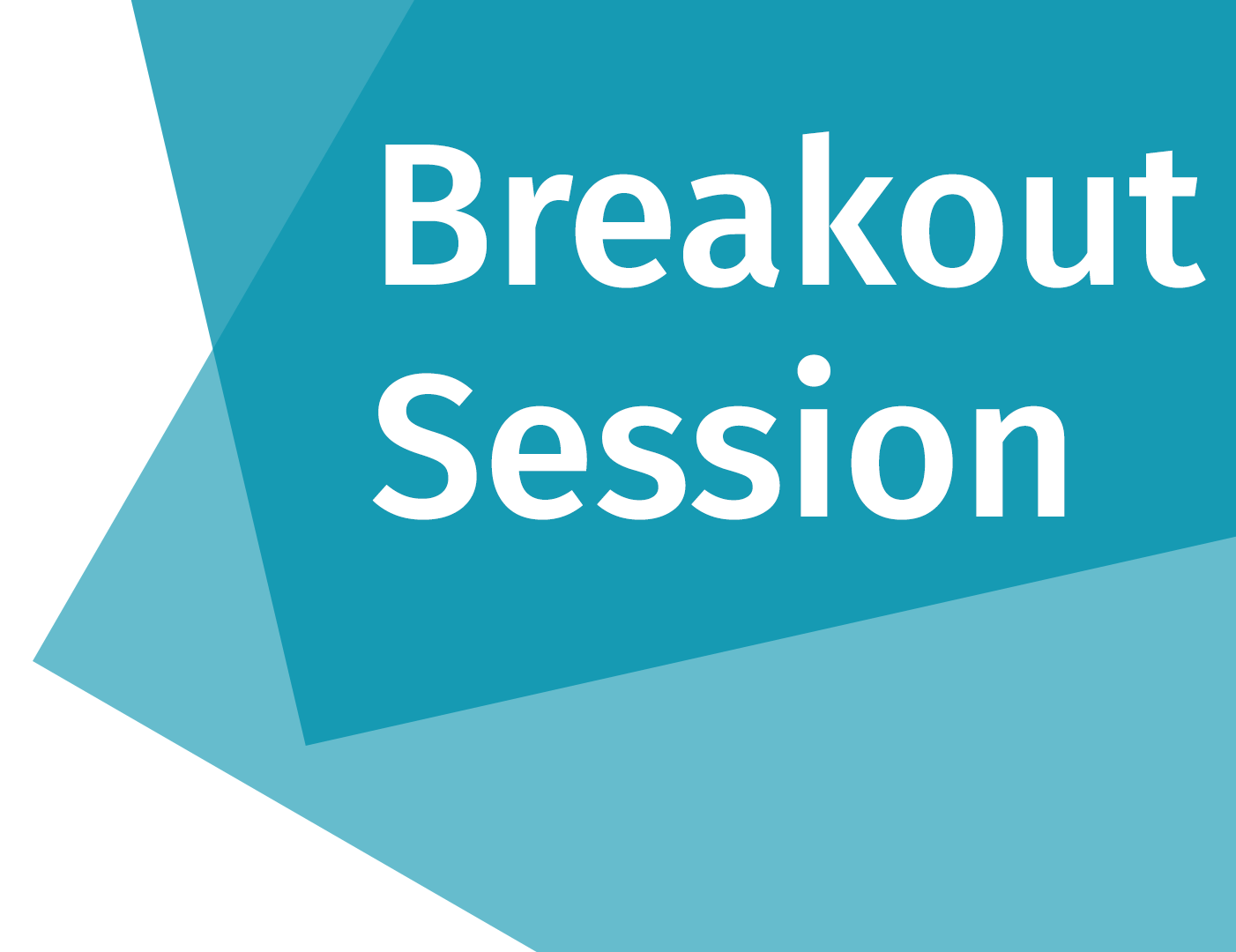 A High-Quality Club – discuss in Club Officer Breakouts
Encourages and Celebrates Member Achievement. 
Provides a Supportive and Fun Environment.
Offers A Professionally-organized Meeting with Variety.
Club Officers are Trained in All Aspects of Club Quality.
Members have Access to a Formal Mentoring Program.
Members are Provided Evaluations that Help Them Grow. 
Members are Motivated to Achieve their Goals.
Other Discussion Topics
What is going well?
Each Officer pick 3 things that are Challenges and Discuss with the whole group on HOW to Succeed.
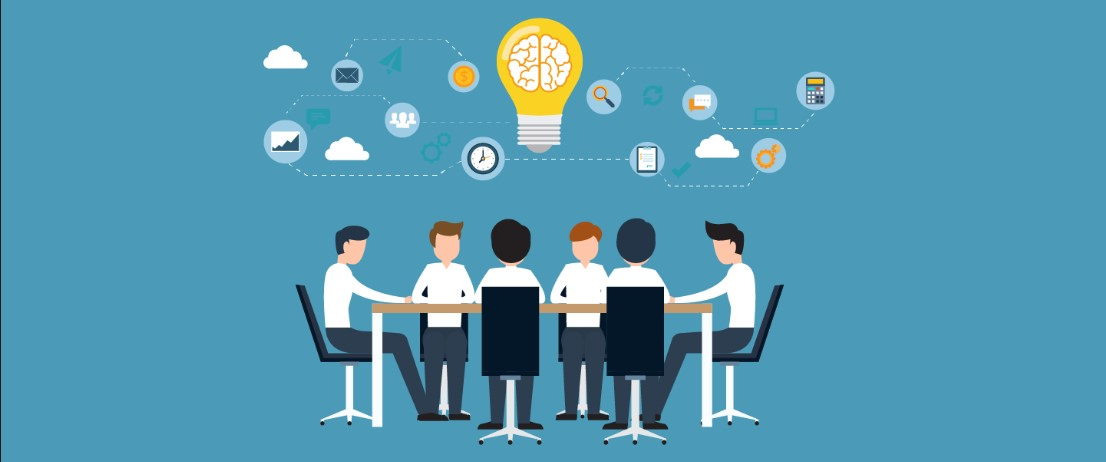 Distinguished Club Program (DCP)
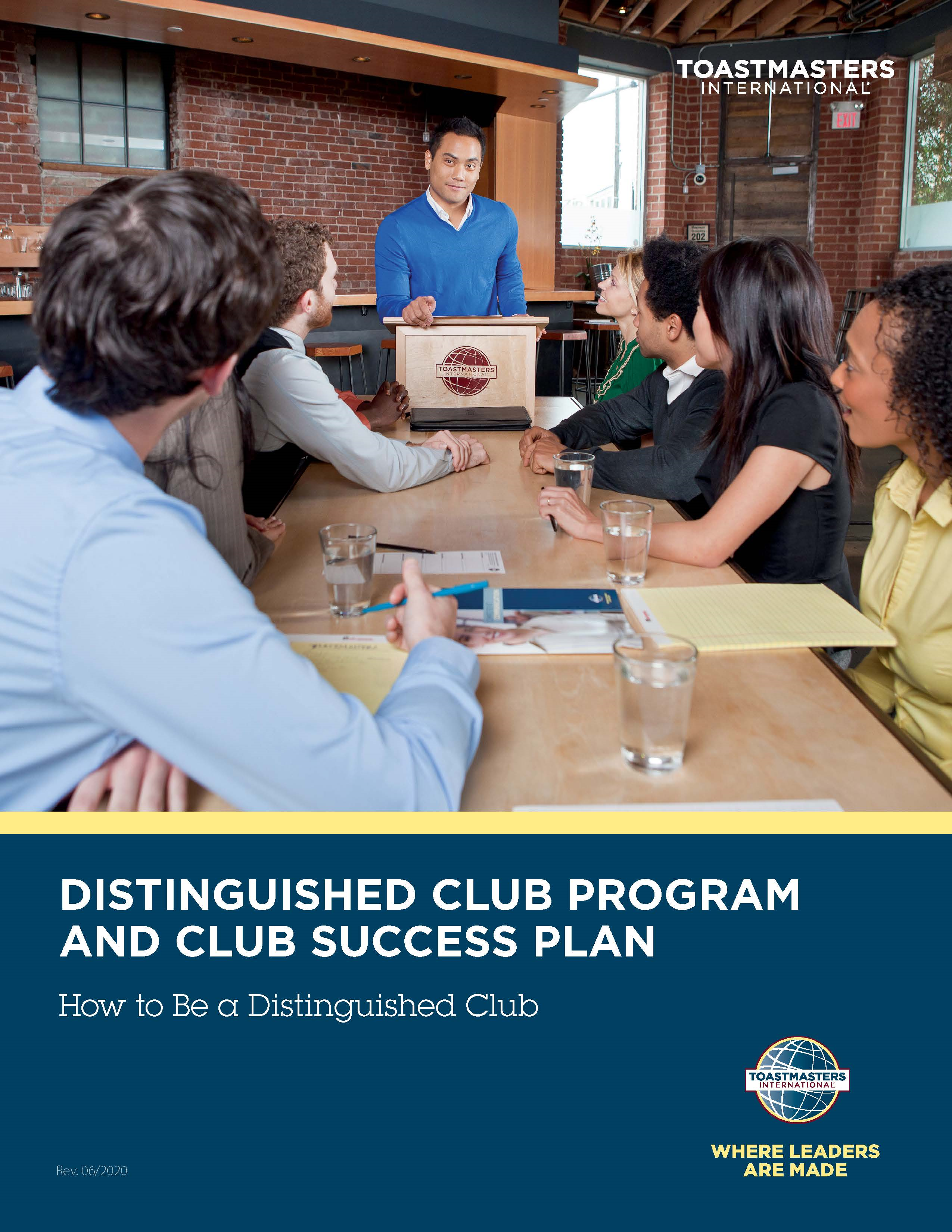 Distinguished Club Program
WHY Do We Care?
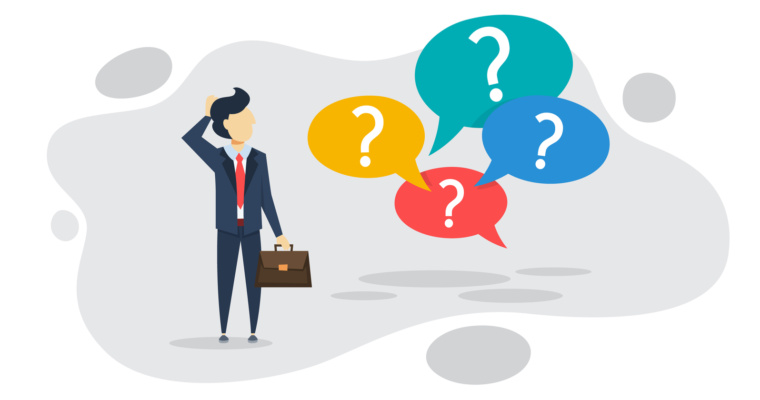 [Speaker Notes: The Distinguished Club Program is a way that Toastmasters International measures the success of your club.  Are the members learning and growing by earning education awards.  Are you gaining new members to bring in fresh ideas?  Are you club officers attending training to bring back ideas to help the members?]
Distinguished Club Program (DCP)
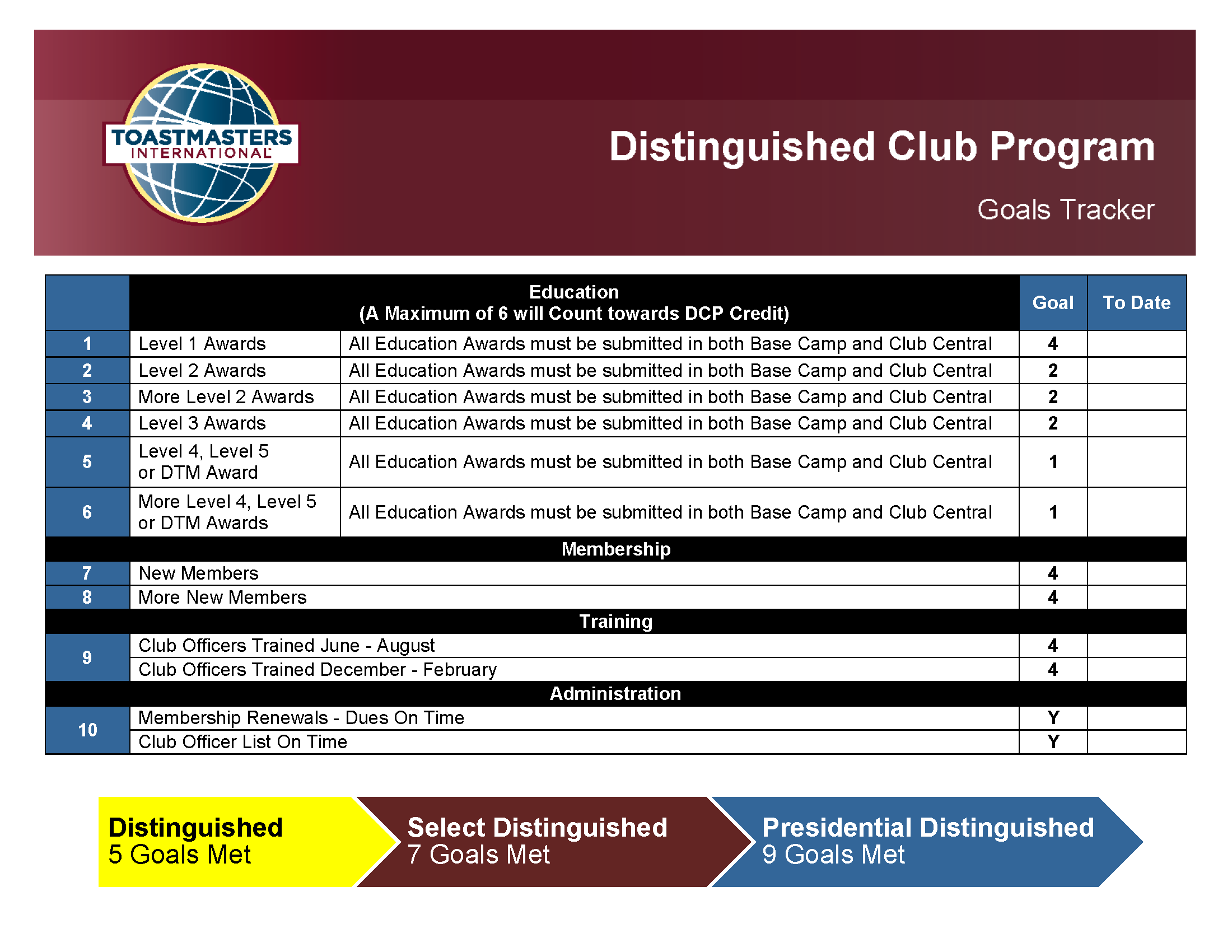 How do you look up your DCP?
http://dashboards.toastmasters.org/district
Club Performance
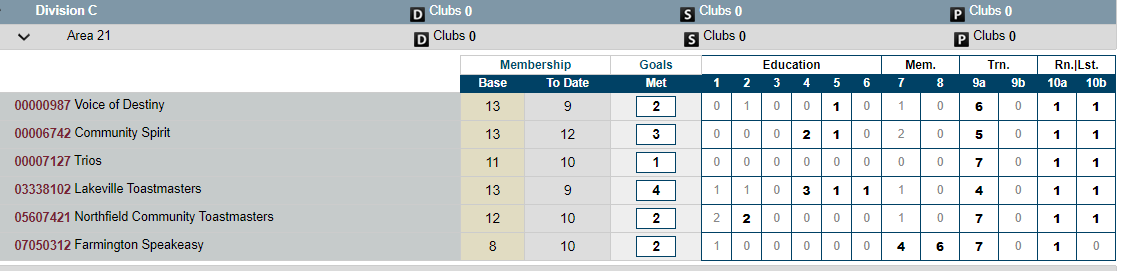 [Speaker Notes: Explain what this shows or you can have a live screen.  Then say to be distinguished the membership to date must be 20 or a net growth of 5.  Must have atleast 5 goals met.]
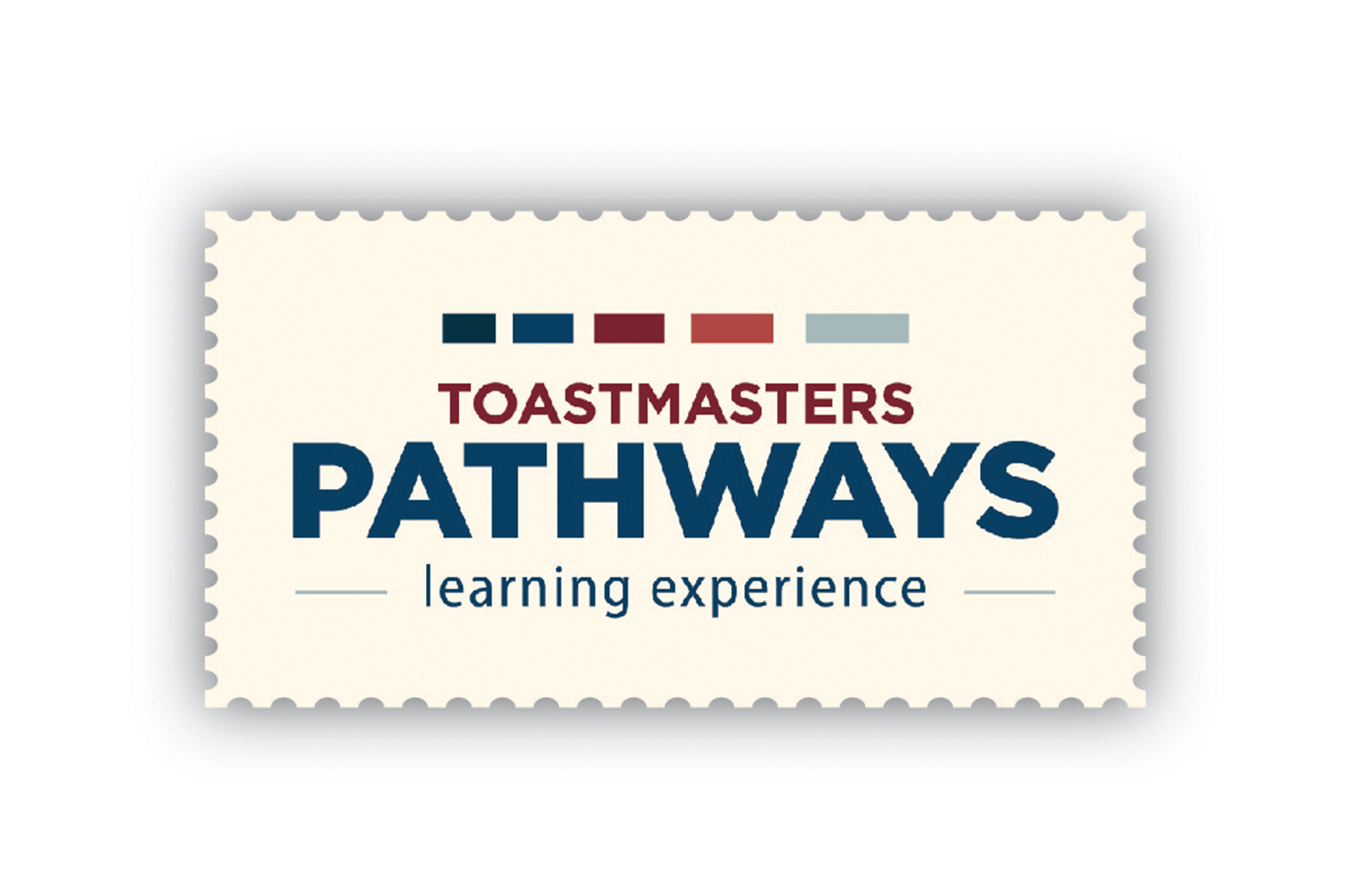 Current Status of Pathways Adoption Rate
Pathways Champion
Resources
Pathways Adoption Rate
Total Adoption Rate: Proportion of active members             who have selected a path.

Officer Adoption Rate: Proportion of officers who have selected a path. Club officers must be engaged in Pathways, lead by example.  This will influence members to be engaged in Pathways.

New Member Adoption Rate: Proportion of new members who have selected a path. New members are defined as members who have joined within the last six months. Ideally, this rate should be 100%, as new members may only participate in Pathways.
Club Pathways Adoption Rate as of 10-31-2020
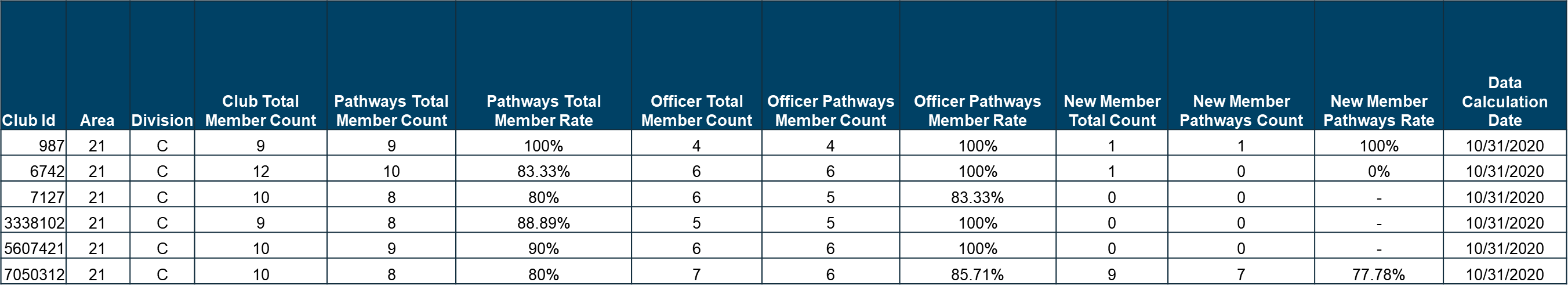 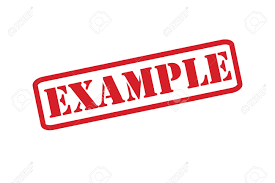 [Speaker Notes: This is an example of a report available to district leaders at Toastmasters International website.  The goal is for all categories: Members, officers, and new members to be 100% enrolled in Pathways]
Pathways Adoption Rate Club Level Calculation
On Club Central                                                                               Check Club Roster to See who is/is not enrolled in Pathways.

To Calculate Total Members enrolled, 
Divide total members enrolled by total members in your club                 to get percentage Pathways adoption rate.                                                    You can do the same for club officers and new members.

Aim is 100% for all three.
[Speaker Notes: You can calculate the adoption rate for your club by going to the club roster.]
At Least One Pathways Champion in Each Club
All Club Officers should be enrolled in Pathways             and know how to maneuver around in it.
At least one Club Officer should be able to help any member enroll in Pathways, help them chose their path, and help them understand how to work through the projects.  These Club Officers will be known as a Pathways Champion.
President, VPE and Secretary need to know how to approve levels in Pathways as Base Camp Managers.  VPE is the primary Base Camp Manager with the President and Secretary back up
Resources
Pathways Member Quick Start Guide

Pathways Fast Start

Base Camp Manager Duties

Base Camp Manager Quick Start Guide

Power Point Presentation by Jamie Richter, DTM
[Speaker Notes: All of these will be available at the District 6 website, 2020-2021, Pathways]
Succession Planning
Now is the Time to Start!
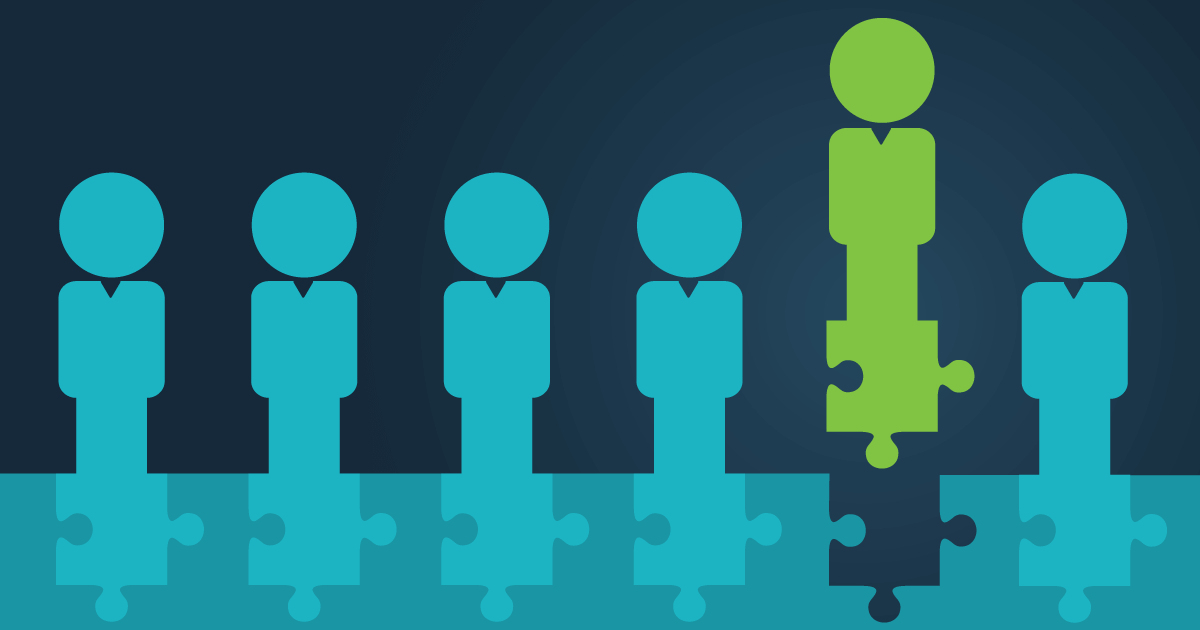 What?
What is Succession Planning?
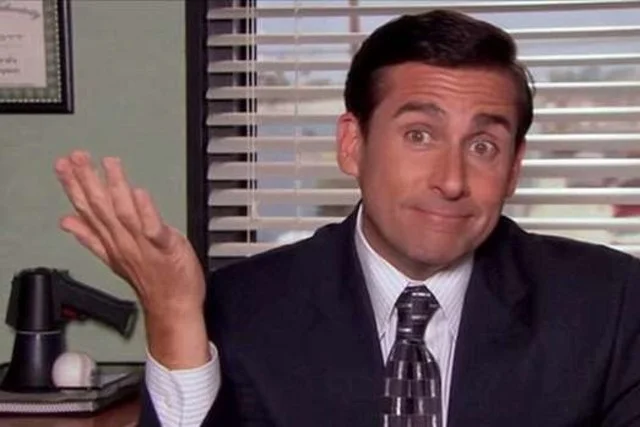 [Speaker Notes: Succession Planning is where leaders plan for who will succeed them, who will be the next leaders.]
Why?
Why do we need Succession Planning?
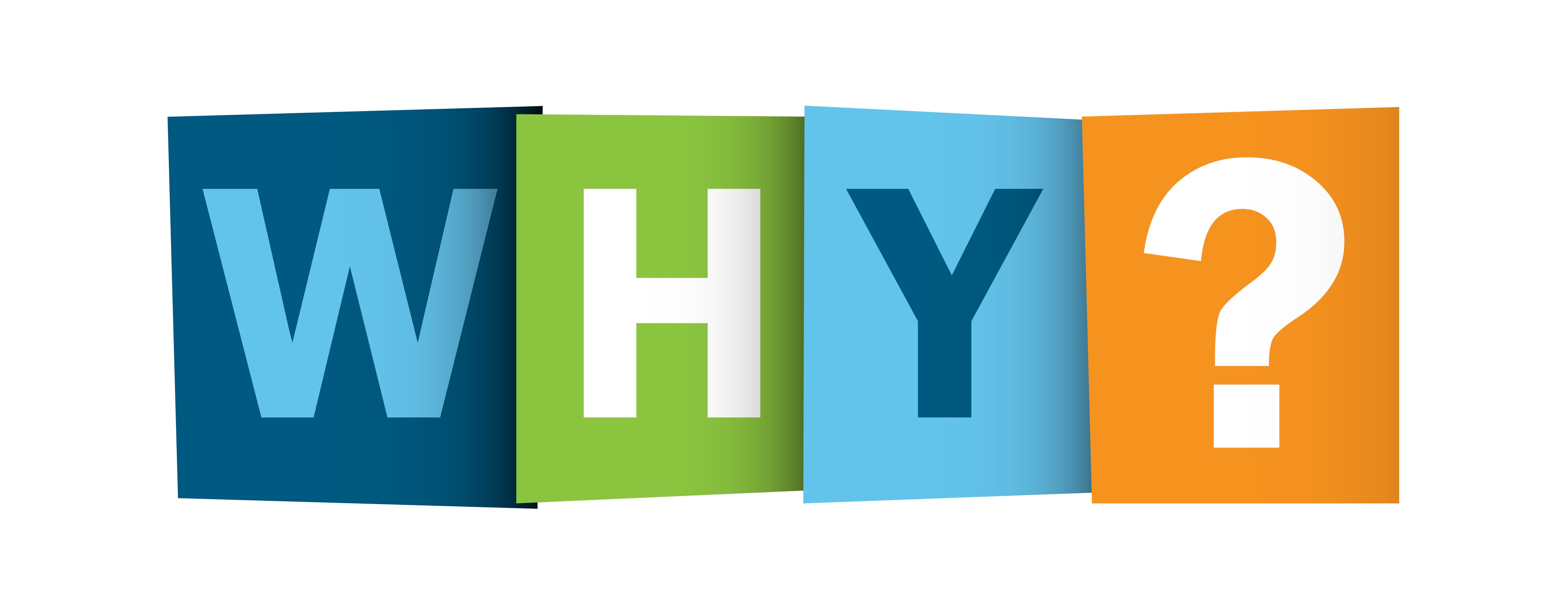 [Speaker Notes: We want to give members a chance to experience leadership at the club level.  Also, we want to have new officers to bring in fresh ideas on how to provide value for the members.]
How?
How do we plan for the next leaders?
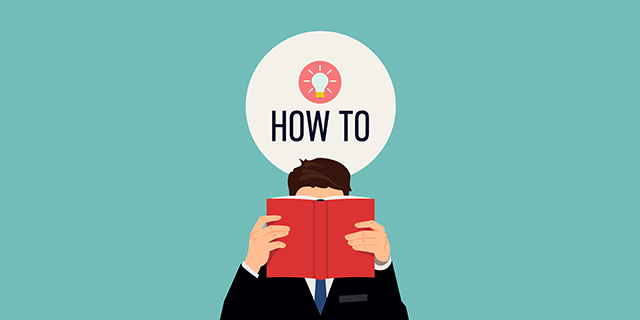 [Speaker Notes: Start mentoring club members that you see as a potential leader now so when it is time for elections you are not scrambling around begging members to take on a club officer role.]
Club Online Speech Contests
District 6
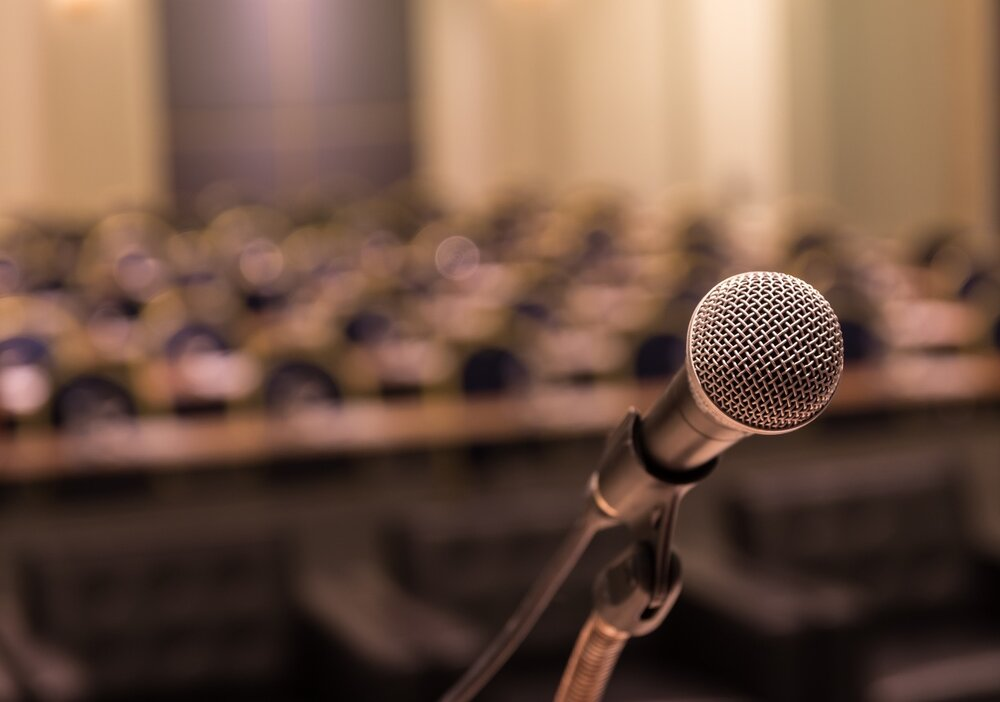 Speech Contests for 2020-2021
Table Topics
International
All Contests will be Online
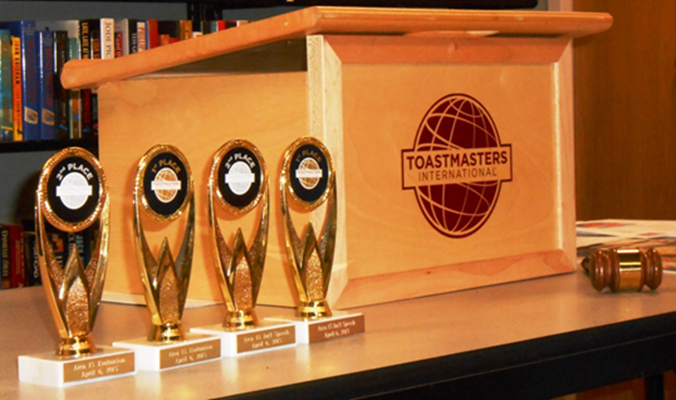 Speech Contest Dates
District 6 Speech Contests April 17, 2021
Division Contests
Division C   March 30
Division D   April 3
Division E   April 1
Division F   March 27
Division M   March 18
Division N   March 24
Area Contests
Please contact your Area Director                                                  to find out the Date of the Area Contest.
Clubs should Schedule their Club Contest 2-3 weeks before the Area Contest
Since Area to Division Contests will be crossing over a dues period (March 31), please make sure your Club Contestants are Members in Good Standing and your Club is in Good Standing as well (8 paid members).
Club Speech Contests
Need Breakout Rooms for:
     - Judges Briefing
     - Contestants Briefing
     - Table Topics Contestants

Preferable 2 Breakout Rooms                                                           OR The Toastmaster can Brief the Contestants                                      in the Main Room.

Link on D6 Virtual Contest Help page to www.Random.org  to get Speaking Order for Contestants
Only the Host can set up Breakout rooms
Enable Breakout Rooms in Settings.
Click on Button for How Many Breakout Rooms.
Only the Host can Assign Participants to Breakout Rooms.
Click Open All Breakout Rooms to send People to their Rooms
People can manually leave Breakout Room when Ready  and return to the Main Room or the Host can Close the Breakout Room when Briefings are Done.
For Table Topics:  The Host/Co-Host can join a Breakout Room to pull out the Contestant to the Main Room or have a SAA in the Breakout Room.
[Speaker Notes: Recommend Club Online Meeting Platform Host practice setting up breakout rooms and putting members in and taking them out.  A SAA is recommended to man the breakout room for the contestants.  Via text the Toastmaster of the contest can let then know when a contestant should leave the breakout room and return to the main room.]
D6 Virtual Contest  www.d6tm.org/virtual-contest-2020-spring/
D6 Virtual Contest  www.d6tm.org/virtual-contest-2020-spring/
Helpful Resources
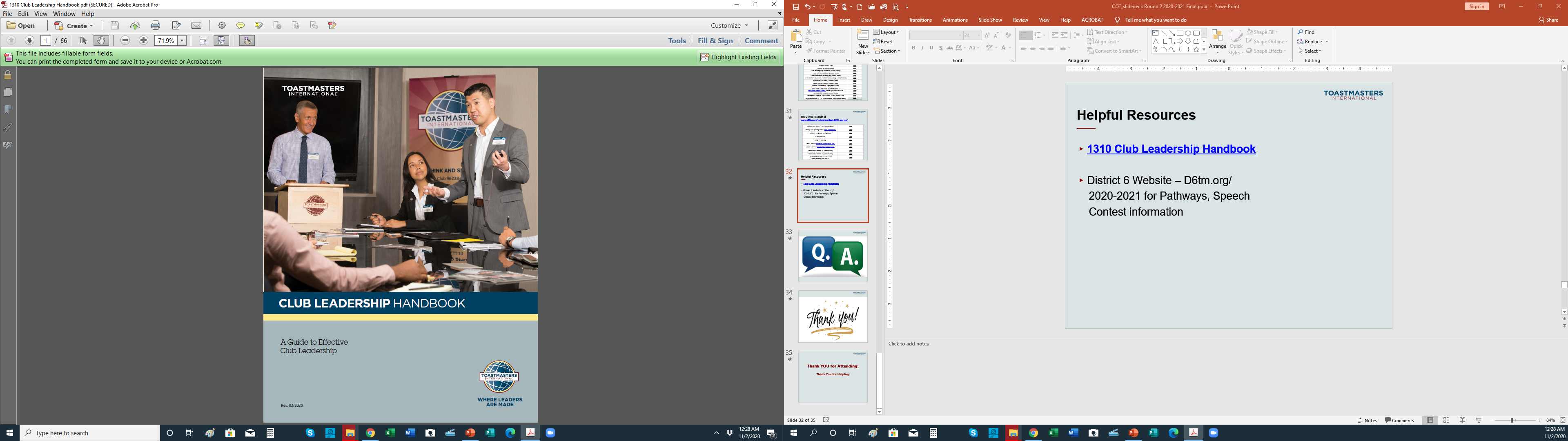 1310 Club Leadership Handbook
District 6 Website 
    www.d6tm.org/district-6-2020-2021/
    - Pathways
    - Speech Contest Information
    - Club Officer Training Materials
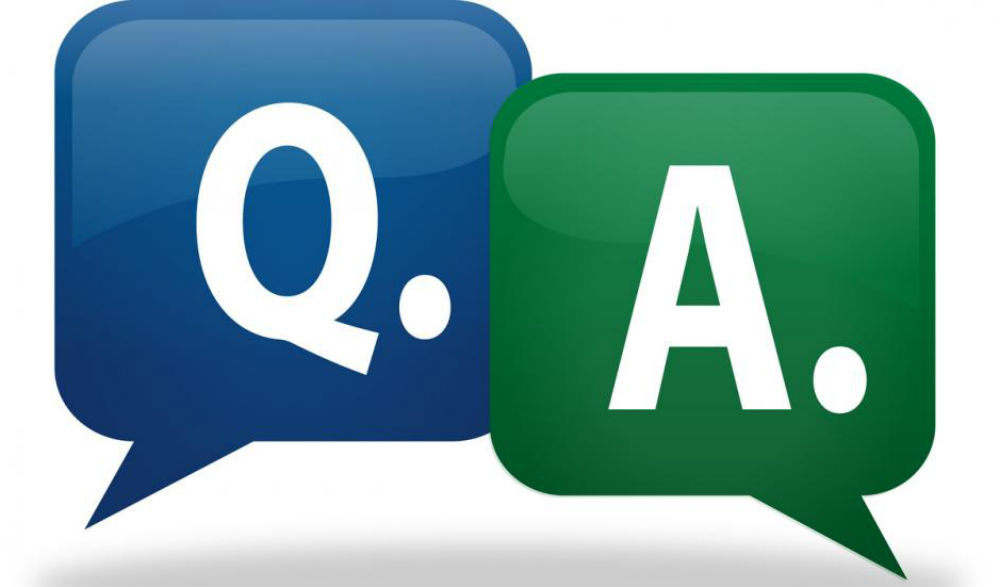 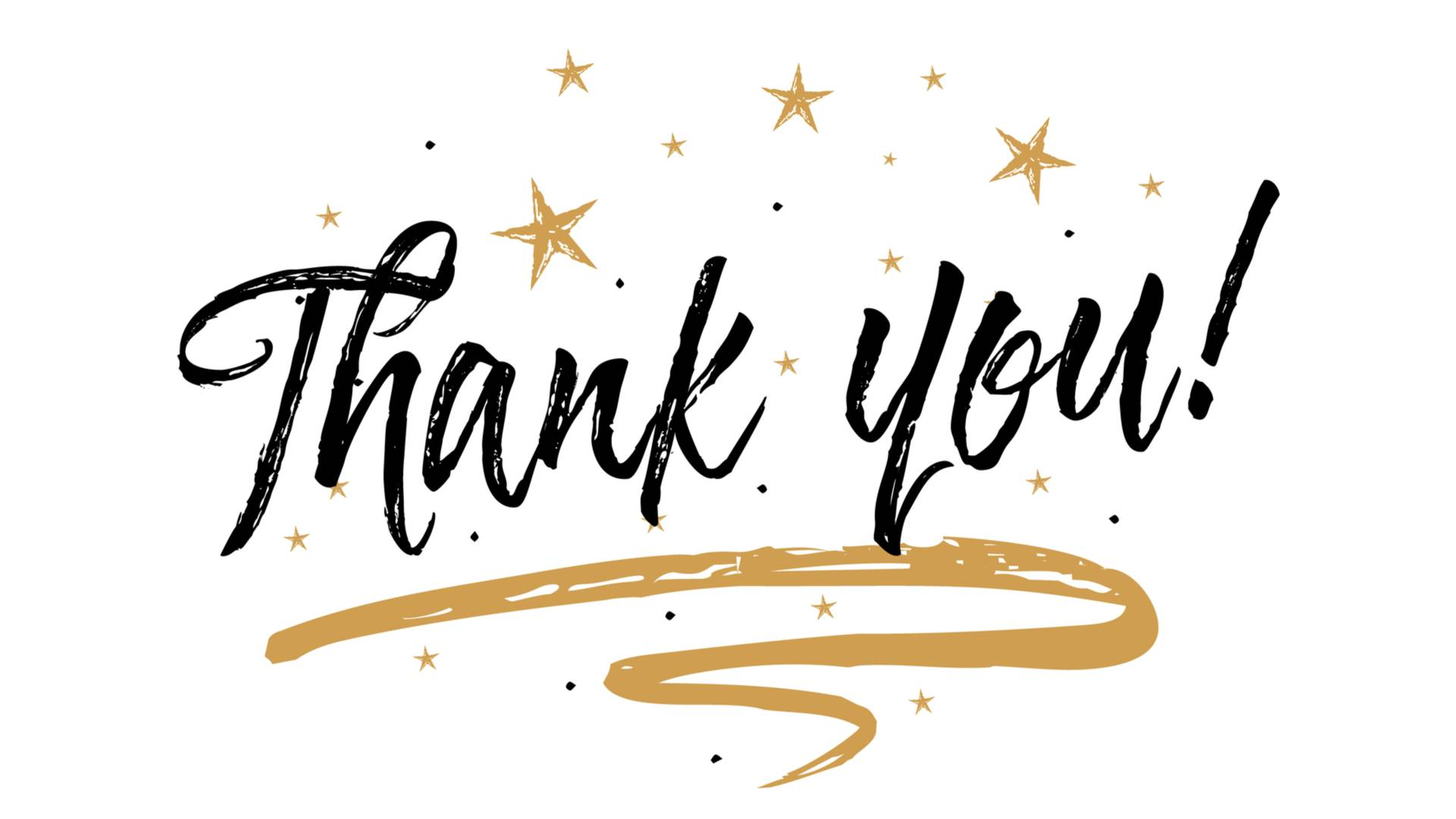 Thank YOU for Attending!Thank You for Helping: